PLAT-785T
Creating connected apps that work on today's networks
Peter Smith 
Program Manager 
Microsoft Corporation
Agenda
How to create a great connected app
Simple for you while still delighting your users
Eliminate “bill shock” surprise factor for users
Ease deployment hassles & boost user confidence

You’ll leave with
Examples and code snippets that you can use when building  your apps
Tips and techniques to make it easier to build great connected apps
demo
Photo viewer
Simple for you while still delighting your users
We all want to make rich, connected apps without a lot of coding.
The Windows 8 Metro style app platform is designed just for that.
APIs make it simple to build Metro style apps
User Interface
HTML5  / CSS
XAML
DirectX
Controls
Data Binding
SVG
Tiles
Input
Accessibility
Printing
Communications & Data
Devices
Geolocation
NFC
Printer
Contracts
XML
Web
Sensors
Portable Devices
Streams
Networking
Notifications
Media
AtomPub
Local & Cloud Storage
Capture
Visual Effects
SMS
Background Transfer
Transcoding
PlayTo
Fundamentals
App Lifetime
Authentication
Cryptography
Globalization
.NET
Win32
APIs make it simple to build Metro style apps
HTTP APIs
RSS
AtomPub
IXHR
HttpClient
Atom
WCF
XHR
HttpWebRequest
Data APIs
Web services
Json
XML
Streams
Skydrive
Live ID
Azure
Xbox Live
DataReader/DataWriter
Information APIs
Background APIs
Network Information
Cost
Push Notification
RTC
Upload
Cost
Download
Socket APIs
TCP sockets
UDP sockets
SSL sockets
Web Sockets
Proximity sockets
APIs make it simple to build Metro style apps
Talk #581
HTTP APIs
RSS
AtomPub
IXHR
HttpClient
Atom
WCF
XHR
Web Services
Talk #580
Data APIs
Web services
#784
#134
Json
XML
Streams
Skydrive
Live ID
Azure
Xbox Live
DataReader/DataWriter
#756
#798, …
Information APIs
Background APIs
#581
Network Information
Cost
Push Notification
RTC
Upload
Cost
Download
#410
#396
Talk #580
Socket APIs
#270
TCP sockets
UDP sockets
SSL sockets
Web Sockets
Proximity sockets
#373, 807
HTTP APIs: Syndicating a News Feed
var syndicationClient =     new Windows.Web.Syndication.SyndicationClient();

syndicationClient.retrieveFeedsAsync(uri).then(function (feed) {
    this.title = feed.title.text;
    this.image = feed.imageUri;
    this.summary = feed.subtitle.text;
    this.lastUpdatedTime = feed.lastUpdatedTime;
});
Information APIs: Network Change
Windows.Networking.Connectivity.NetworkInformation
    .addEventListener("networkstatuschanged", onNetworkChange);

function onNetworkChange(event) {
    if (event.type == "networkstatuschanged") {
        // It is a good time to reconnect.
    }
}
Background APIs: BackgroundTransfer
var uri = new Windows.Foundation.Uri ("http://example.com/data.iso");
var folder = Windows.Storage.KnownFolders.documentsLibrary;
folder.createFileAsync("download.iso").then(function (file) {
    var downloader = new Windows.Networking
        .BackgroundTransfer.BackgroundDownloader();
    downloader.startDownloadAsync(uri, file).
        then(function () {
            // Got the file with name 'file'.
        }, onError, onProgress);
}, onError);
Sockets APIs: WebSockets
function quickLaunch() {
    socket = new Windows.Networking.Sockets.StreamWebSocket();
    socket.connectAsync(uri).then(function () {
        writer = new Windows.Storage.Streams.DataWriter 										(socket.outputStream);
        writer.writeString("f");
        writer.storeAsync().then(
		function () { socket.close(); socket = null; }, onError);
    }, onError);
}
Data APIs: using DataWriter
var writer = 
	new Windows.Storage.Streams.DataWriter (socket.outputStream);
var myString = "Hello";
writer.writeInt32(writer.measureString(myString));
writer.writeString(myString);
People want to take your app everywhere.
Work smoothly across networks
YES
Worked?
Still Working?
Try to Connect
Use the connection
YES
NO
NO
Wait for Change Notification(with timer+back off)
demo
Network change awareness in Photo Viewer
Eliminate the “bill shock” surprise factor
Users take their apps everywhere!
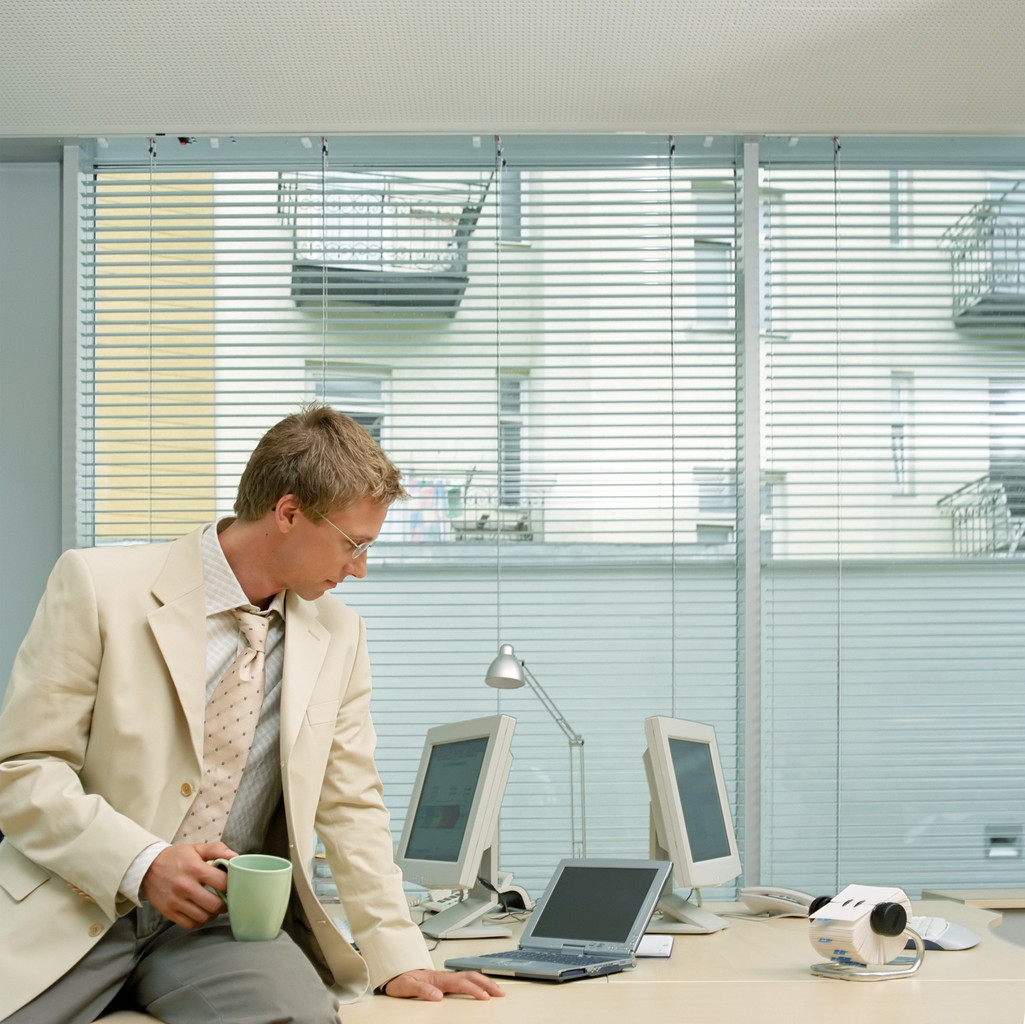 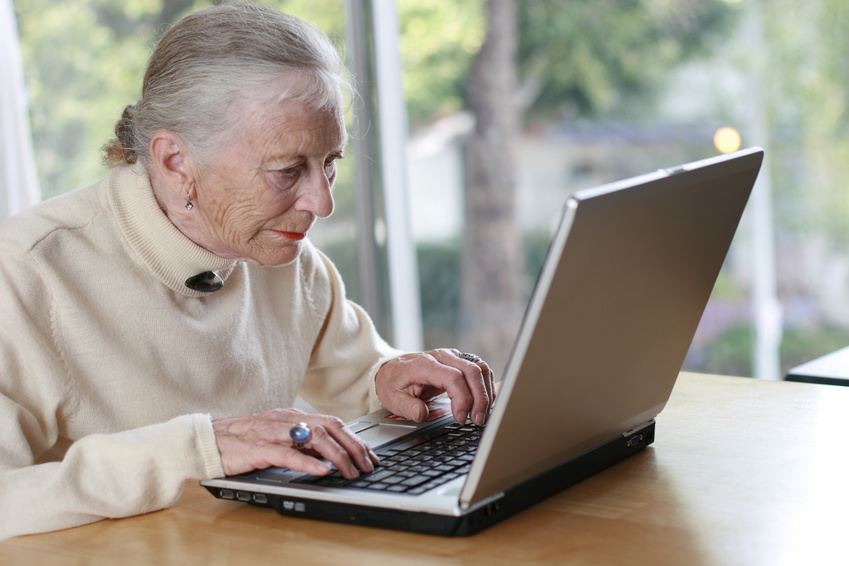 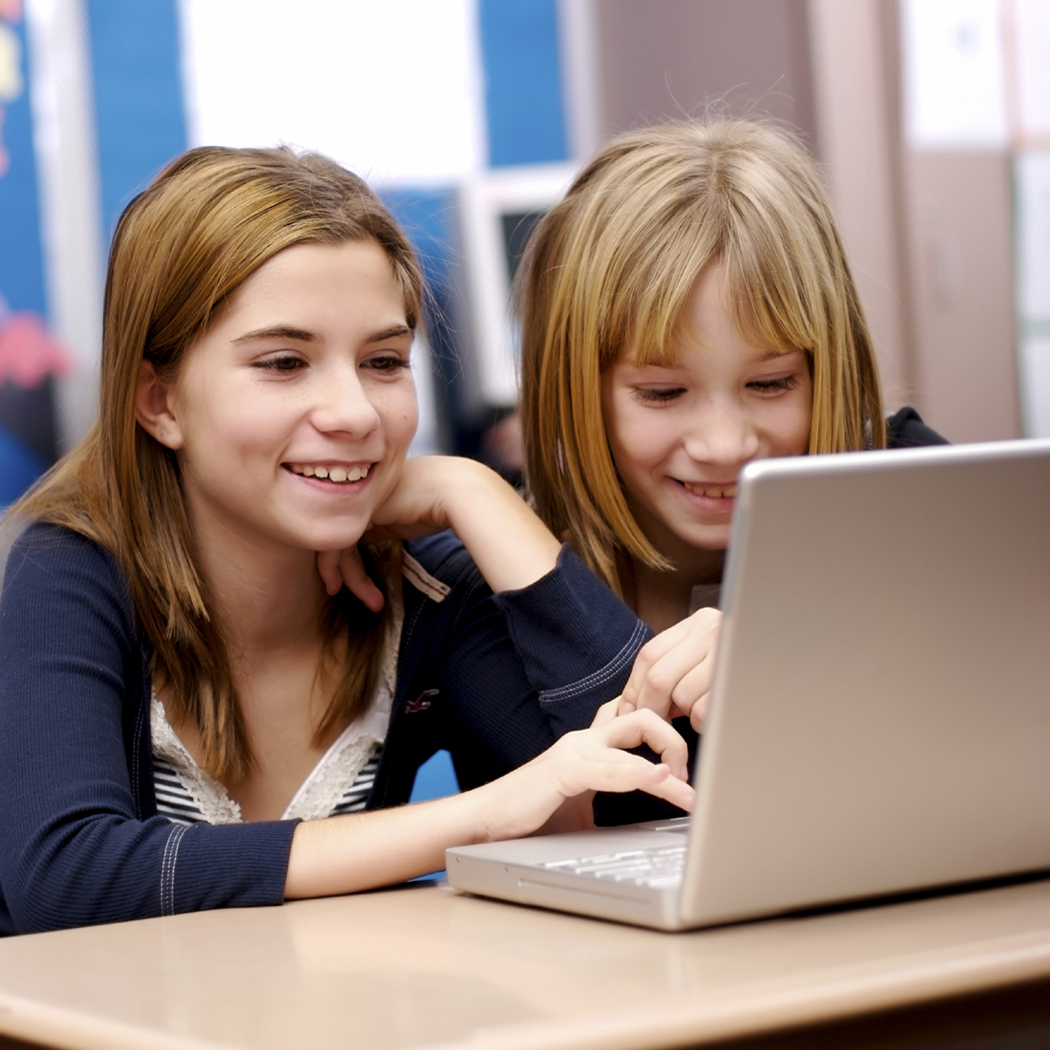 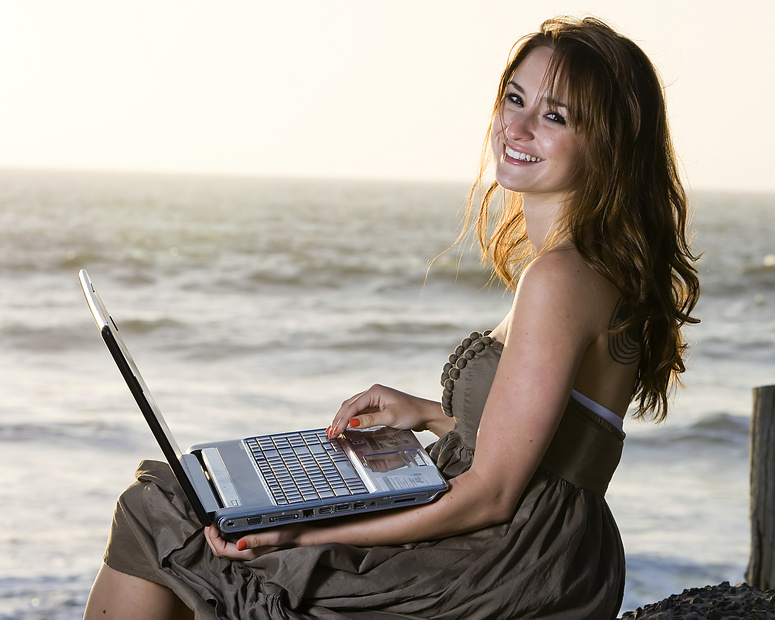 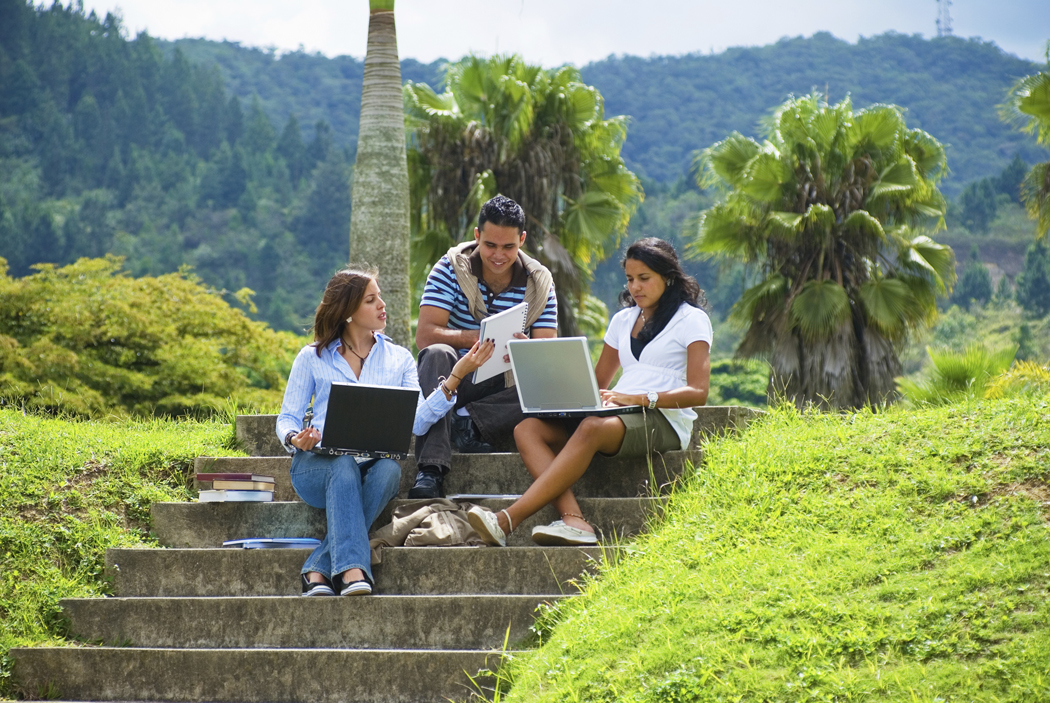 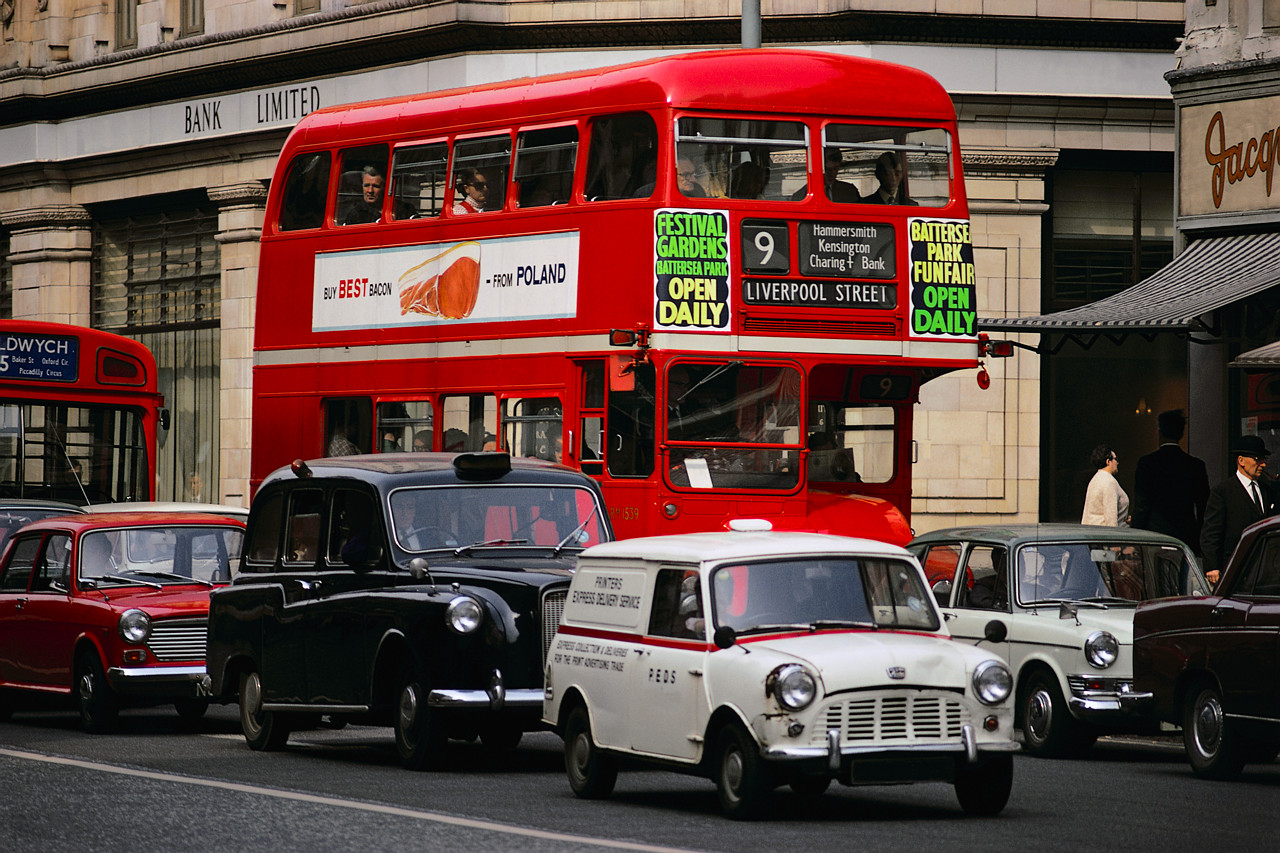 Let’s end “bill shock” for users
FCC: 1 in 6 cell phone users have had ‘bill shock’
Canadian man racks up $85,000 cell phone bill
Customer Gets $62,000 Bill for Downloading Movie
Teen runs up dad’s cell bill to nearly $22,000
Mythbuster Adam Savage fights $11,000 bill with Twitter army
Windows 8 exposes network cost information – more visibility means less surprises
Sample: getting cost information
// Use NetworkInformation.getInternetConnectionProfile().
// You can also get this on a per-socket basis.
var cost = new Windows.Networking.Connectivity
    .NetworkInformation.getInternetConnectionProfile()
    .getConnectionCost();
 
cost.networkCostType; 	// One of: unrestricted, unknown, fixed, variable.
cost.approachingDataLimit;
cost.overDataLimit;cost.roaming;
Customize your app to network type
demo
Cost awareness in Photo Viewer
Deployment is easier
You want to install your app but have to handle firewalls.
Windows 8 Metro style apps will install with firewall rules – automatically!
Capabilities for the apps you want to build
People want to try new apps.
But people aren’t confident: what will this app do?
Capabilities solve this, too.
Recap: capabilities make deployment easier, and increase user confidence.
demo
Network capabilities in Photo Viewer
Recap
Great apps are connected.
Windows 8 provides a rich platform for enabling great connected experiences
Related sessions
HTTP APIs
PLAT-581T, Making apps social and connected with HTTP services
Web Services
PLAT-134C, The complete developer's guide to the SkyDrive API
PLAT-756T, Building Xbox LIVE games for Windows 8
APP-784T, Power your app with Live services
SAC-798T, Building Web APIs in Windows Azure with WCF to reach any device
Background APIs
APP-396T, Using tiles and notifications
APP-410T, Real time communication: keep your Metro style app connected whether it is running or suspended
PLAT-581T, Making apps  social and connected with HTTP services
Socket APIs
PLAT-270T, Connecting and sharing with near field communication
PLAT-373C, Building real-time web apps with HTML5 WebSockets
PLAT-580T, Building Windows runtime sockets apps
SAC-807T, Building real-time web apps with WebSockets using IIS, ASP.NET and WCF
Other Networking
TOOL-588T, Debugging connected Windows 8 apps
For more information
Documentation & articles
Networking
Managing network communications with sockets

Contact
Please visit the forums on the Windows Dev Center at http://forums.dev.windos.com
thank you
Feedback and questions http://forums.dev.windows.com 
Session feedbackhttp://bldw.in/SessionFeedback
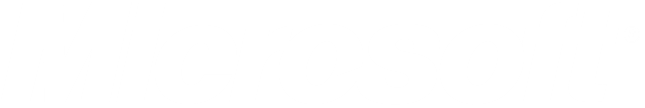 © 2011 Microsoft Corporation. All rights reserved. Microsoft, Windows, Windows Vista and other product names are or may be registered trademarks and/or trademarks in the U.S. and/or other countries.
The information herein is for informational purposes only and represents the current view of Microsoft Corporation as of the date of this presentation.  Because Microsoft must respond to changing market conditions, it should not be interpreted to be a commitment on the part of Microsoft, and Microsoft cannot guarantee the accuracy of any information provided after the date of this presentation.  MICROSOFT MAKES NO WARRANTIES, EXPRESS, IMPLIED OR STATUTORY, AS TO THE INFORMATION IN THIS PRESENTATION.